PLOMO
Qué es el Plomo?
Es un metal de color gris azulado, blando. Se encuentra ampliamente distribuído en el medio ambiente. La mayor parte proviene de actividades como la minería, producción de materiales industriales y de quemar combustibles fósiles.
Actividad de riesgo moderado:
  Fabricación de cables.-
  Fabricación y decoración de vidrios.- 
  Impresores, tipógrafos y linotipista.-
  Estacionamiento, garajes, estacionamientos y peajes.-
  Soldaduras de circuitos electrónicos.-
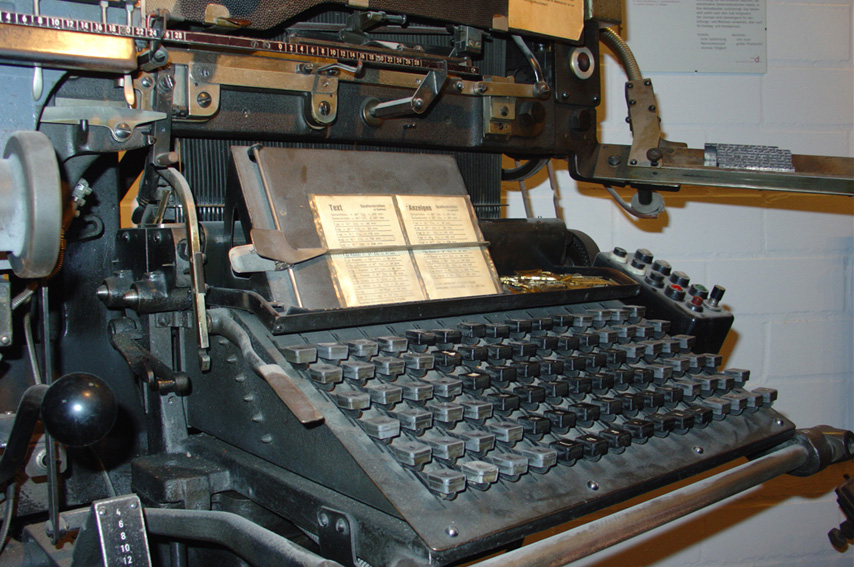 Actividades de riesgo elevado:
Fusión primaria del mineral (minería y   fundición).-
Fusión secundaria o recuperación de
chatarra.-
Fabricación y demolición de 
acumuladores.-
Fabricación y uso de pinturas.-
Recuperación de radiadores de
automóviles.-
Fabricación y uso de esmaltes 
para cerámicas.-
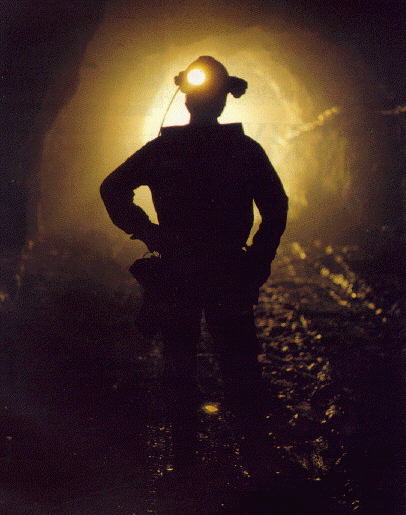 Usos
El plomo tiene muchos usos diferentes: Fabricación de baterías, municiones y cañerías, soldadura, pinturas , como aditivo de la gasolina de 84 octanos, fabricación de lápices de colores, plaguicidas
Concentraciones Máximas permisibles
Son niveles establecidos para el plomo, hasta los cuales este tóxico no causa efectos adversos en la salud. La OMS recomienda como LMP en:
Agua potable: 0,05 mg/lt
Aire               : 1,5 ug/m3 , 0,05 mg/m3
Alimentos      : 3 mg/persona/semana
Suelo              : 25 mg/Kg
Plomo y Medio Ambiente
El plomo no se degrada, sin embargo compuestos de plomo son transformados por la luz solar, el aire y el agua.
Los efectos se manifiestan por acumulación del metal en diferentes órganos, produciendo trastorno en el tracto digestivo, los riñones, los huesos y los nervios.
La salud y el plomo
El plomo puede afectar a casi todos los órganos y sistemas. El más sensible es el sistema nervioso. También daña a los riñones y al sistema reproductivo; puede causar debilitamiento de los dedos, afectar la memoria, puede producir anemia, un trastorno de la sangre
Como reducir el riesgo de exposicion al plomo
Evitar exposición a fuentes de plomo, evitar contacto con superficies con pintura de plomo (viviendas construídas antes de 1978).
Haga correr el agua por 15 a 20 segundos antes de beberla.
Plomo en el organismo
Al ingresar al organismo, el 50% que se respira y el 10% que se ingiere va a la sangre distribuyéndose en los tejidos blandos: hígado, riñones, sistema nervioso y depositándose en los huesos, dientes y pelo.
Dentro del aparato circulatorio, cerca del 50% se asocia con la hemoglobina de los glóbulos rojos y sólo una pequeña cantidad queda en el plasma; ésta produce la intoxicación aguda en niños menores de 5 años.
Evaluación de concentración del plomo
Se logra mediante el análisis químico de muestras biológicas.
Los Límites de tolerancia biológica de exposición (LTBE), son valores de concentración máxima de indicadores biológicos de exposición (IBE), que pueden existir en muestras biológicas sin causar alteración a la salud.
Saturnismo
Es una enfermedad que resulta de la absorción de plomo o sus compuestos por el organismo.
Están expuestas a esta enfermedad, las personas que trabajan en ambientes contaminados con plomo, cuando este metal se encuentra en forma de polvo o de vapor metálico.
Vias de ingreso
Puede ingresar al organismo porn tres vías:
la respiratoria, cuando se respira el aire que contiene plomo o sus compuestos;
por la vía digestiva, cuando se ingiere alimentos contaminados con dichas sustancias.
Ocasionalmente por la vía cutánea, especialmente cuando se manipula gasolina, que contiene plomo tetraetilo.
En muchas industrias se utiliza el plomo o sus compuestos, en ciertos procesos u operaciones que desprenden vapores metálicos y polvos del metal, se contamina el ambiente de trabajo, y puede ser absorbido a través del sistema respiratorio.
Actividades Industriales
Fábricas de baterías; establecimientos de galvanoplastía; fundición de plomo; imprentas; fabricación de insecticidas; fábrica de juguetes de plomo, fabricación de pinturas y barnices; soldadurías; obtención y distribución de gasolina para automóviles.
Intoxicación por plomo
Las manifestaciones de la intoxicación por plomo se denominan síntomas: pérdida del apetito, calambres, dolor de cabeza, adelgazamiento, palidez, linea azulada en las encías, dolor en las articulaciones, estreñimiento, cólico abdominal, parálisis, convulsiones.
Se advertirá a los empresarios sobre el peligro que representa la exposición a este metal y se recomendará el control inmediato de las operaciones, procesos o métodos de trabajo que constituyan fuentes de contaminación.
Prevención de la enfermedad
Siendo la causa principal de la enfermedad la presencia de plomo en el ambiente de trabajo, el control de la fuente de contaminación ambiental evitará el peligro; sin embargo, el trabajador, debe conocer los peligros de seguir trabajando en un ambiente contaminado con plomo para evitar el riesgo de enfermedad. Están obligados a controlar este riesgo, tanto los empleadores como los trabajadores.
Que deben hacer los empleadores para prevenir la intoxicación
Mantener los lugares de trabajo bien ventilados, evitando la contaminación del ambiente con vapores o polvo de plomo, cubriendo, encerrando en recintos especiales o proporcionando ventilación exhaustiva local a las operaciones o procesos que pueden constituir fuentes de contaminación.
Los pisos de las salas de trabajo deben ser de cemento u otro material que no absorba la humedad, con el suficiente declive que permitan limpieza en húmedo.
La limpieza de todos los lugares se debe efectuar mediante aspiradoras.
Ciertas operaciones o procesos que generen altas concentraciones de plomo por un tiempo corto, estos deben ser atendidos popr trabajadores provistos de respiradores apropiados para este contaminante.
Proporcionar a los trabajadores, ambientes de vestir con casilleros individuales, uno para la ropa de calle y otro para la de trabajo.
Duchas con agua tibia, lavatorios y toallas personales, para ser utilizados despues de las horas de trabajo.
Los comedores y fuentes de agua potable, deberán estar instalados lejos de los lugares de trabajo, para evitar su contaminación.
Instruir a todo el personal, sobre los peligros que representa la manipulación del plomo y sus compuestos, como la práctica de la higiene personal, el uso y mantenimiento de respiradores y otros implementos de protección personal.
Establecer un servicio de atención médica para el control periódico del personal expuesto.
Que deben hacer los trabajadores para evitar intoxicación por el plomo
Pracicar estricta higiene personal que comprenda un baño de ducha con abundante jabón después de la jornada; lavado de manos, cara y boca antes de tomar los alimentos.
No fumar ni comer durante las horas de trabajo.
Usar correctamente los implementos de protección personal: respiradores y guantes y cuidar de su buen estado de conservación.
No emplear la misma ropa de trabajo para la calle. Guardar la ropa de trabajo en su casillero aparte de la de calle, evitando su contaminación.
Acudir a los exámenes médicos.
Medidas de Salud y Seguridad
El objetivo será prevenir la inhalación de plomo y su ingestión.
Sustitución del compuesto de plomo por otra sustancia menos tóxica.
Prohibir la utilización de pintura a base de plomo.
Utilizar rociadores de agua para prevenir la formación de polvo y prevenir la contaminación de la atmósfera.
Mantener húmedos los suelos.
Realizar las operaciones pulvígenas en sistemas cerrados y con extracción de ventilación.
Cada crisol de fundición de plomo en donde la temperatura del metal fundido sobrepase los 550 °C deberá disponer de un cierre y un sistema de extracción adecuados.
Los trabajadores expuestos al plomo deberán utilizar equipos de protección personal que se lavarán o se renovarán por lo menos una vez por semana.
La ropa protectora fabricada con fibras sintéticas retiene mucho menos el polvo, sin bolsillos.
La ropa de trabajo se guardará en un vestuario diferente y separada de las ropas personales.
Se dispondrá de instalaciones sanitarias, con baños y agua caliente.
Se concederá tiempo suficiente para que los trabajadores se laven antes de las comidas.
En las cercanías de los procesos donde exista plomo se prohibirá comer y fumar, debiendo existir un comedor adecuado.
Los locales y las instalaciones asociados a los procesos con plomo se mantendrán perfectamente limpios mediante una limpieza continua, con procesos húmedos o con aspiradores.
Utilizar equipos de protección respiratoria